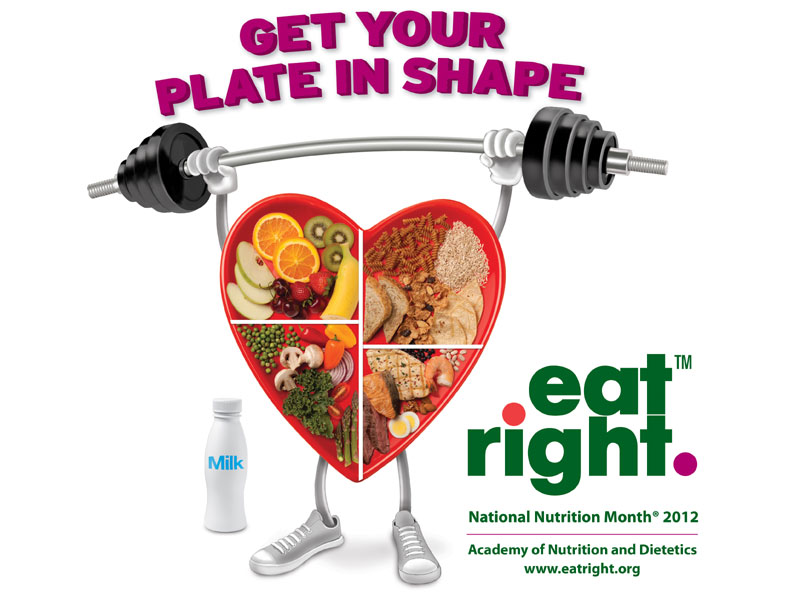 Make half your plate fruits and vegetables.
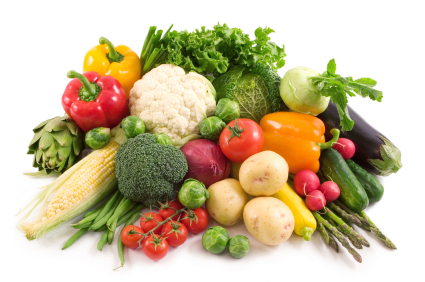 Make at least half your grains whole.
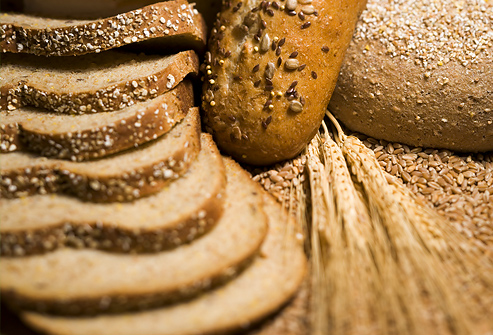 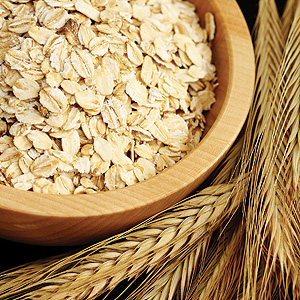 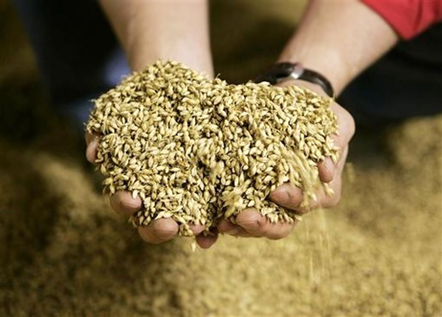 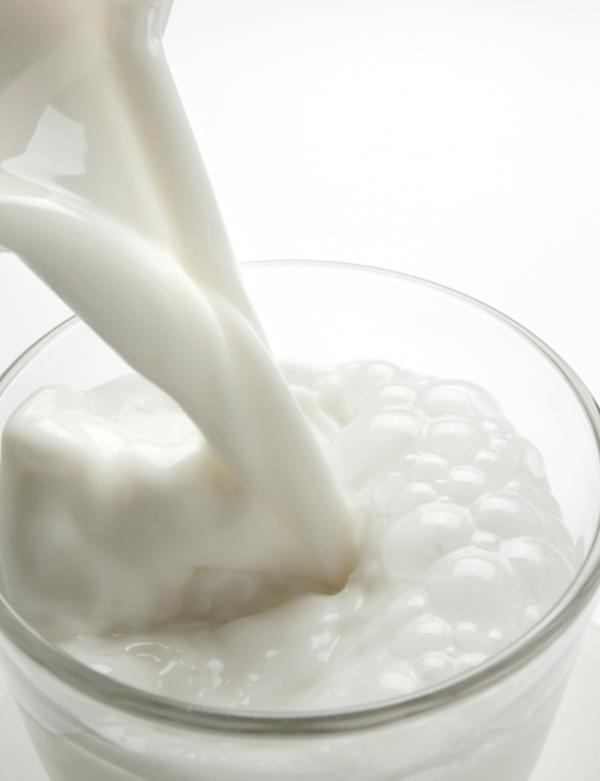 Switch to fat-free or low-fat milk.
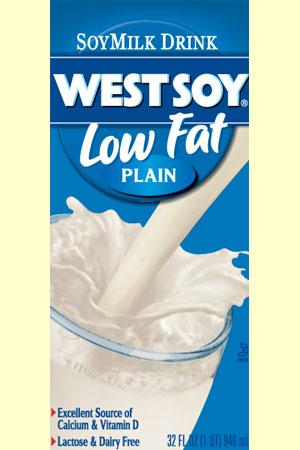 Vary your protein choices.
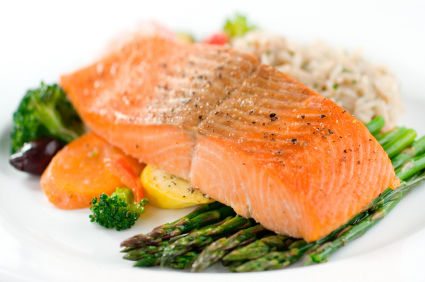 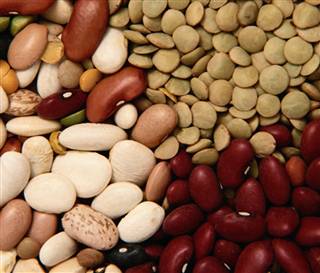 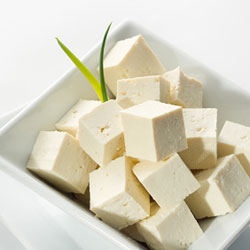 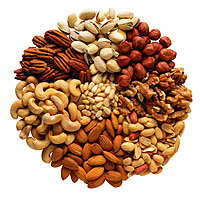 Cut back on sodium.
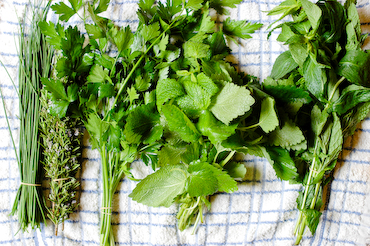 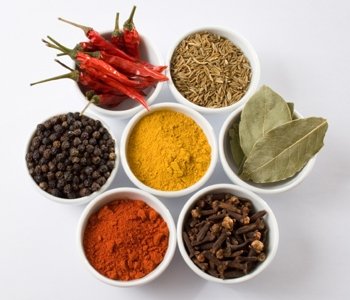 Reduce empty calories from solid fats.
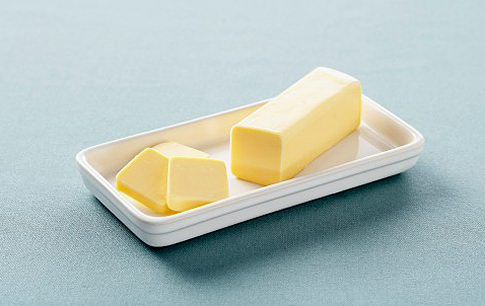 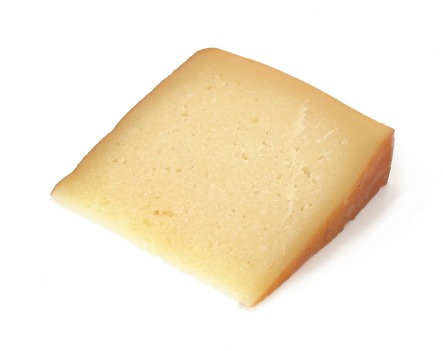 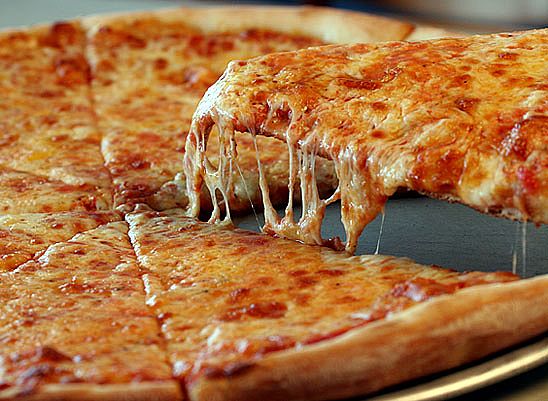 Cut back on added sugars.
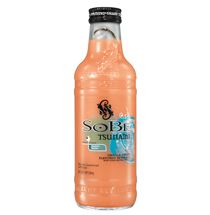 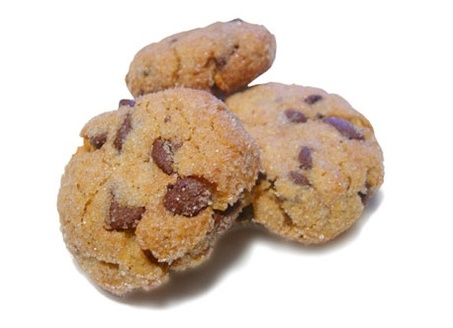 Enjoy your food in moderation.
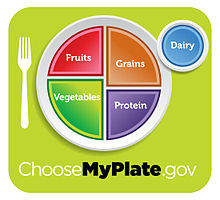 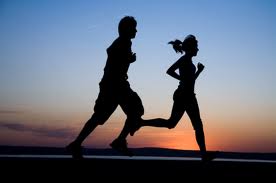 Be physically active in your way.
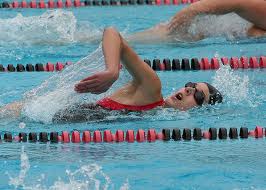 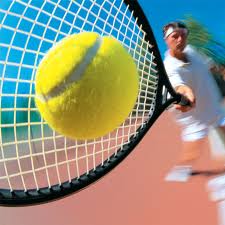